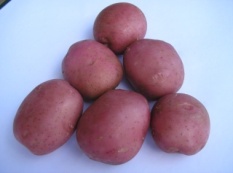 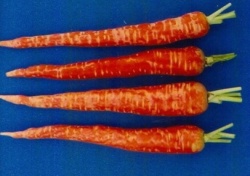 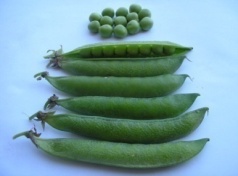 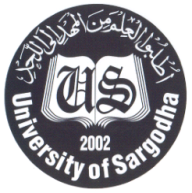 HORT-201
Horticulture?
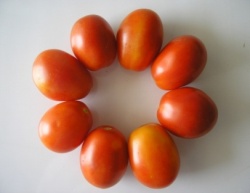 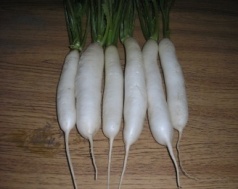 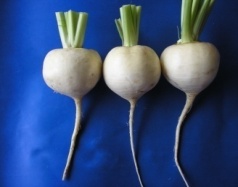 University College of Agriculture, 
University of Sargodha
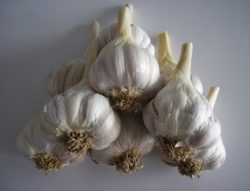 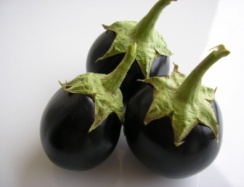 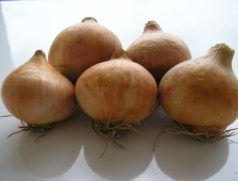 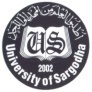 Classification of Horticultural Crops
Classification of Hort. Crops
Types of classification
Horticultural 
Botanical

Horticultural Classification
Logically conceived systems
description 
nomenclature and 
identification of plants
Ways and Means of Classification
Growth habit and physiological characteristics
Life span
Flowering Habits
Temp. relation
Uses
Morphology
Cultural requirements
A. Growth habit & physiological characteristics
Succulents:
Plants with tender and watery stem & leaves
Foliage plants (Nanthra)
Herbacious:
Herb 	self supporting succulent 
tender stem either drooping or self supporting 
Most of vegetables
Woody:
self supporting woody plants 
Trees and shrubs
A. Growth habit & physiological characteristics
Classification of tree & shrub  
	
	Tree                                      Shrub
   	Single central stem             	one or more stem
    Taller                                   smaller
 	May vary with environment and training practices.

Plants with trailing/climbing stems 
woody/non-woody
Non-woody stem		Vine (Cucurbits)
Woody stem		Liana (Grapes)
Vine: A climbing plant with a non woody stem is known as vine
Liana: A climbing plant with a woody stem is known as Liana
A. Growth habit & physiological characteristics
Evergreen
Plants with persistent leaves 
Tropical in origin
E.g., Citrus, mango, date, guava, litchi, coconut, olive, ber, banana, chiku, pineapple, fig and papaya etc.

Deciduous
Plant shedding their leaves in winter 
Eg., Apple, pear, peach, plum, apricot, almond, cherry, strawberry, grapes, walnut, pistachio, pomegranate and falsa
B. Classification based on life span
Annuals
complete life cycle in one growing season.
many vegetables and seasonal flowers.

Biennials                           
complete life cycle in two growing seasons.
Ist season 
vegetative with short internodes and rosettes
IInd season 
bolting (sends up flowering stalk with long internodes bearing flowers and fruits)
root vegetables (Carrot, beet, radish) 
leafy vegetables (Lettuce and cabbage)
& onion.
Climate is critical factor in determination of the life cycle
Most of the above vegetables are treated as annuals ?
B. Classification based on life span
Perennials 
Grow for years and woody. 
Growth
Juvenile      (vegetative for several yrs.)
Mature        (veg. + reproductive)

all fruit and ornamental trees and shrubs.
Perennials
Winter Killing 
Above ground parts killed 
Underground storage structures survive
Brinjal and tomato 	
perennial in tropical climate
annual in temperate climate
C. Classification based on flowering habits
Acc. to functionality of parts
Unisexual/imperfect 
Having one of the male/female floral parts on the flower 
Bisexual/hermaphrodite/perfect 
Both male and female parts present on same flower e.g. peas.

Acc. to presence/absence of floral parts
Complete flower.
All four whorls present (Sepals, petals, stamens and pistils)
Incomplete flower.
Anyone absent.
C. Classification based on flowering habits
Acc. to availability of male/female parts on the plant

Monoecious:
Male and female parts on the same flower/plant. 
e.g., mango, citrus, cucurbits and walnuts.
Dioecious:
only one male and female part present on one plant. 
e.g., Date and papaya, spinach, asparagus, beet
Polygamous 
having all male, female and hermaphrodite flowers on the same plant
Fig, mango
D. Classification based on temperature relations
Temp. requirements for growth and tolerance to low temperature

Acc. To growing season (Vegetables)
Summer 
grown year round in entire lower sindh-frost free area
Winter
Grown in plains of Punjab
Easily cultivated in summer at high altitudes
D. Classification based on temperature relations
Acc. To growing season (Vegetables)
Cool season crops
Max. 80-85°F
Min. 35-40°F
Opt. 65°F
Warm season crops
Opt. above 80°F
Min. below 50°F (can’t grow)
Frost sensitive
D. Classification based on temperature relations
Acc. To growing season (Fruits)

Temperate:
Mostly deciduous. 
Required chilling to flower 
e.g., apple, pear, plum and peaches.
Sub tropical: 
Can tolerate frost 
e.g., citrus, guava and grapes.
Tropical:
More sensitive to low temp. 
e.g., banana, papaya and mango.
D. Classification based on temperature relations
Acc. To growing season (Fruits)
Both tropical and sub tropical are 
native to warmer climate, 
frost sensitive, 
needs hardening in late summer.

According to ability to withstand low winter temperature.
tender   not resistant
hardy     resistant
D. Fruit Classification based on Uses & cultural requirements
Small or Soft fruit:
Born on low growing plants like shrubs and vines 
grapes, Phalsa, strawberry
Nuts
edible seeds 
almond, walnut, pecans etc.
Fleshy fruit
soft flesh opposite to seed 
mango
D. Fruit Classification based on Uses & cultural requirements
Pome/False fruits
edible part thalamus 
apple, pear, quince.
Berries: In botany, a berry is a fleshy fruit without a stone produced from a single flower containing one ovary. Berries so defined include grapes, currants, and tomatoes, as well as cucumbers, eggplants (aubergines) and bananas, but exclude certain fruits commonly calledberries, such as strawberries and raspberries.
develop from ovary walls 
grapes, banana, citrus, tomato.
Stone/drupe fruit
fruits have stony endocarp. 
peach, plum, apricot, mango, cherry.
Quince
D. Fruit Classification based on Uses & cultural requirements
Multiple fruits 
develop from many separate but closely clustered flowers 
Pineapple, fig, mulberry
Aggregate fruits
derived from a flower with more pistils on a common receptacle
Develop from numerous ovaries of same flower
Individual fruit 
drupe (blackberry)
Achene strawberry
Small one seeded indehiscent fruit developed from a single carpel
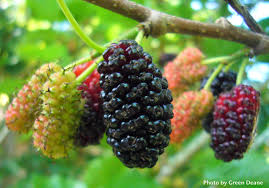 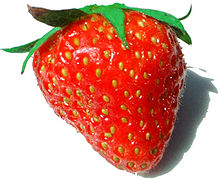 D. Vegetable classification based on uses & cultural requirements
Root crops
with underground edible part 
carrot, radish, turnip, beet, potato.
Leafy vegetables
lettuce, cabbage, celery, spinach
Vine crops
Most of cucurbits
D. Vegetable classification based on uses & cultural requirements
Solanaceous fruits
Tomato, eggplant & bell pepper
Flower crops
Cauliflower & broccoli
Seed 
Peas & beans
D. Ornamental plant classification based on uses & cultural requirements
Flowering plants
Annuals, 
perennials and 
bulbs with underground storage organs.
Landscape plants
Foliage plants, ground covers, lawn grasses, hedges, trees and shrubs
Indoor plants with persistent evergreen foliage
B. Botanical classification
Scientific plant classification based on phylogenetic (evolutionary) relationships of organisms.
Taxonomy : Greek word
Taxon 		group/category
Science of classification
Class. On the basis of diff. and similarities
Mid 18th Century, C. Linnaeus used 
morphology of sexual/reproductive parts as basis for taxonomy b/c 
these organs are less influenced by environment.
Botanical classification
Kingdom

Phyla or division

                                         Class                   Major Taxa

Order

Family

Genus

                                     Specie                Minor Taxa

variety
Divisions
The plant kingdom consist of about dozen major phyla or divisions
But most advances division is known as Tracheophyta
Vascular and tracheary system is the common features of all higher plants hence the name Tracheophyta 
All horticultural plants belong to this division except mushrooms
Class
Division tracheophyta is divided into different 
                            
                               classes

Filicinae        Gymnospermae              Angiospermae
   (Fern)               (Conifers)               (Flowering plants
B. Botanical classification
Plant Kingdom
Includes a dozen major phyla/divisions
Tracheophyta is more developed 
Have vascular/treachery system (common in all higher plants)
All hort. crops except mushrooms

Several classes
Hort. Important classes 
Filicinae (ferns)
Gymnospermae (conifers)
Angiospermae (flowering plants)
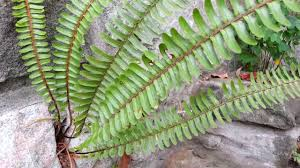 Ferns
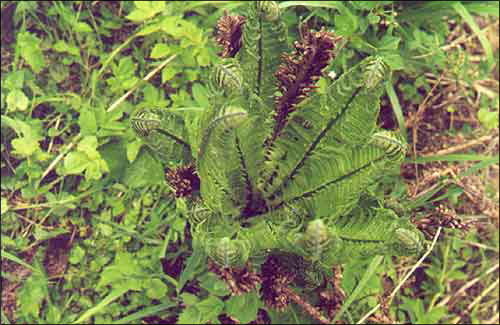 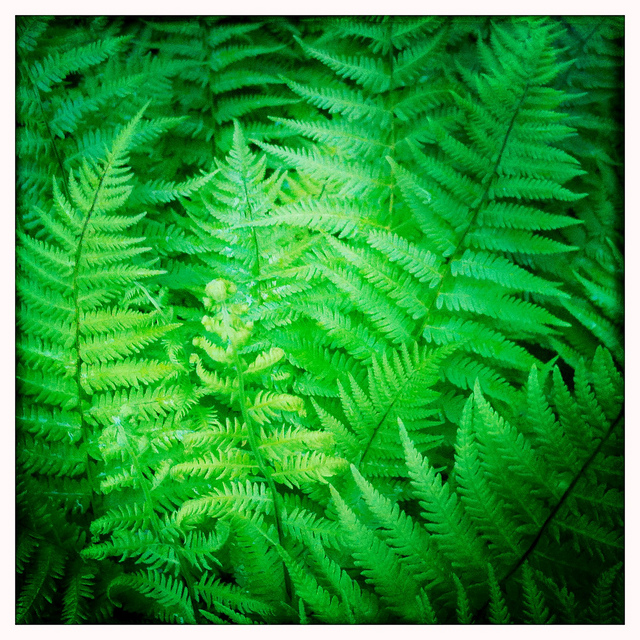 Gymnospermae (Conifers)
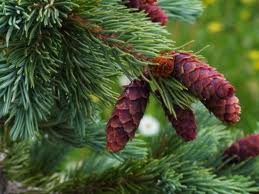 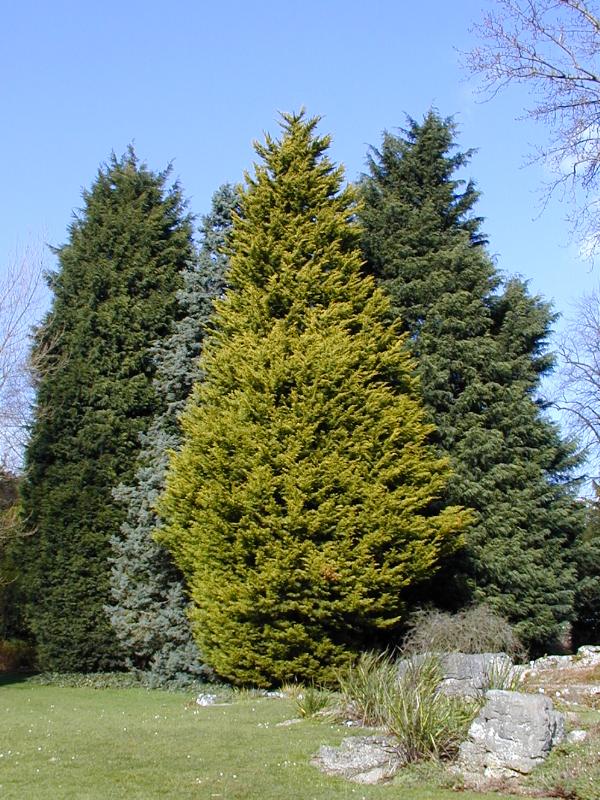 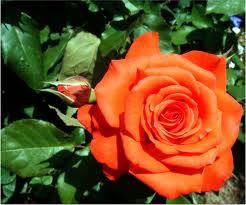 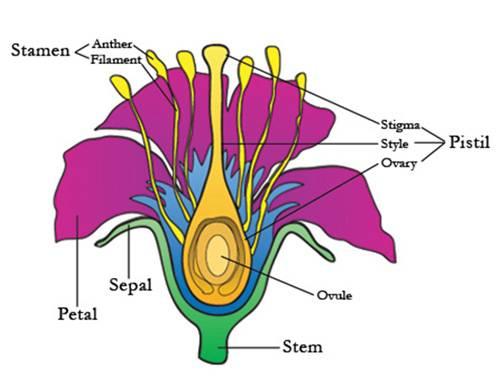 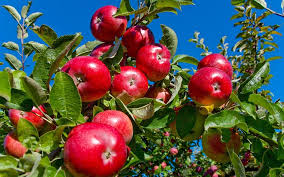 Class is divided into order and then order is further divided into families
Each families comprises a number of genera (genus)
With in each genus, there are various species
Each species have many varieties or strain
Varieties: 
An identical group of individuals within species is called variety
Cultivar: 
The term cultivar refers to a named group of plants within a cultivated species which maintain their identity when propagated either sexually or asexually
Clone:
A population propagated vegetatively from a single original stock
Strain or sports
Variants among clones are called strain or sports
Filicinae
Filicinae or fern (also called monilophytes) is any one of a group of about 12,000 species of plants. 

Unlike mosses, they have xylem and phloem; making them vascular plants. 

They have stems, leaves, and roots like other vascular plants.

Ferns do not have either seeds or flowers, they reproduce via spores.
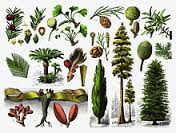 vascular cambium
The vascular cambium is a plant tissue located between the xylem and the phloem in the stem of a vascular plant.
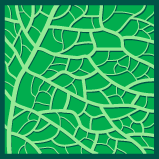 B. Botanical classification
Identification and description
Based on two parts, 
Generic (capital letter)
Specific (small) 
Genus 
group of species with common morphological, genetic and cytogenetic features. 
Specie
Plants morphologically same and produce like progeny
Normally inter-breeding population.
B. Botanical classification
Varietal name follows the specific name.
Brassica oleraceaea  botrytis  (cauliflower)
Brassica oleraceaea  capitata  (cabbage)
Cultivar
Group of plants within cultivated specie that maintain the identity when propagated sexually or asexually. 
Sexually propagated cultivar categories:
Pure line or self-pollinated
Open-pollinated (OP’s)
Hybrids